A Study of Yahweh Ben Yahweh’s
Moral Behavior Attributes
A Guide for Daily Application
Presented by:

The University of Yahweh
Home-School Certification Training
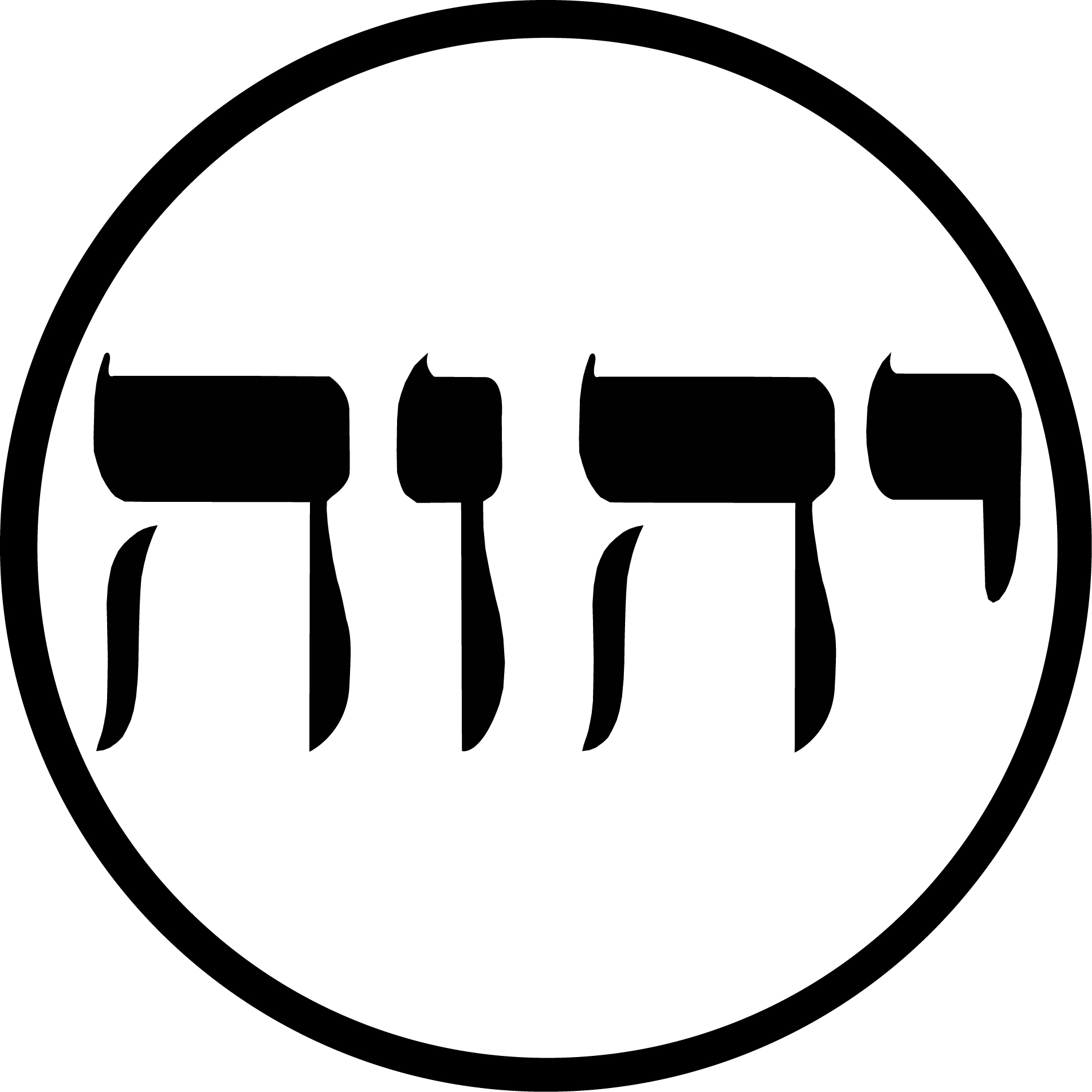 Copyright 1979. All Rights Reserved.
Children Are To Learn To:
Day  1		Be Righteous
Day  2		Be Just in all dealings
Day  3		Be Upright in character
Day  4		Be Honest
Day  5		Be Straightforward
Day  6		Be Open in relationships
Day  7		Be Honorable  
Day  8		Be Good
Day  9		Be Excellent
Each Day/Month
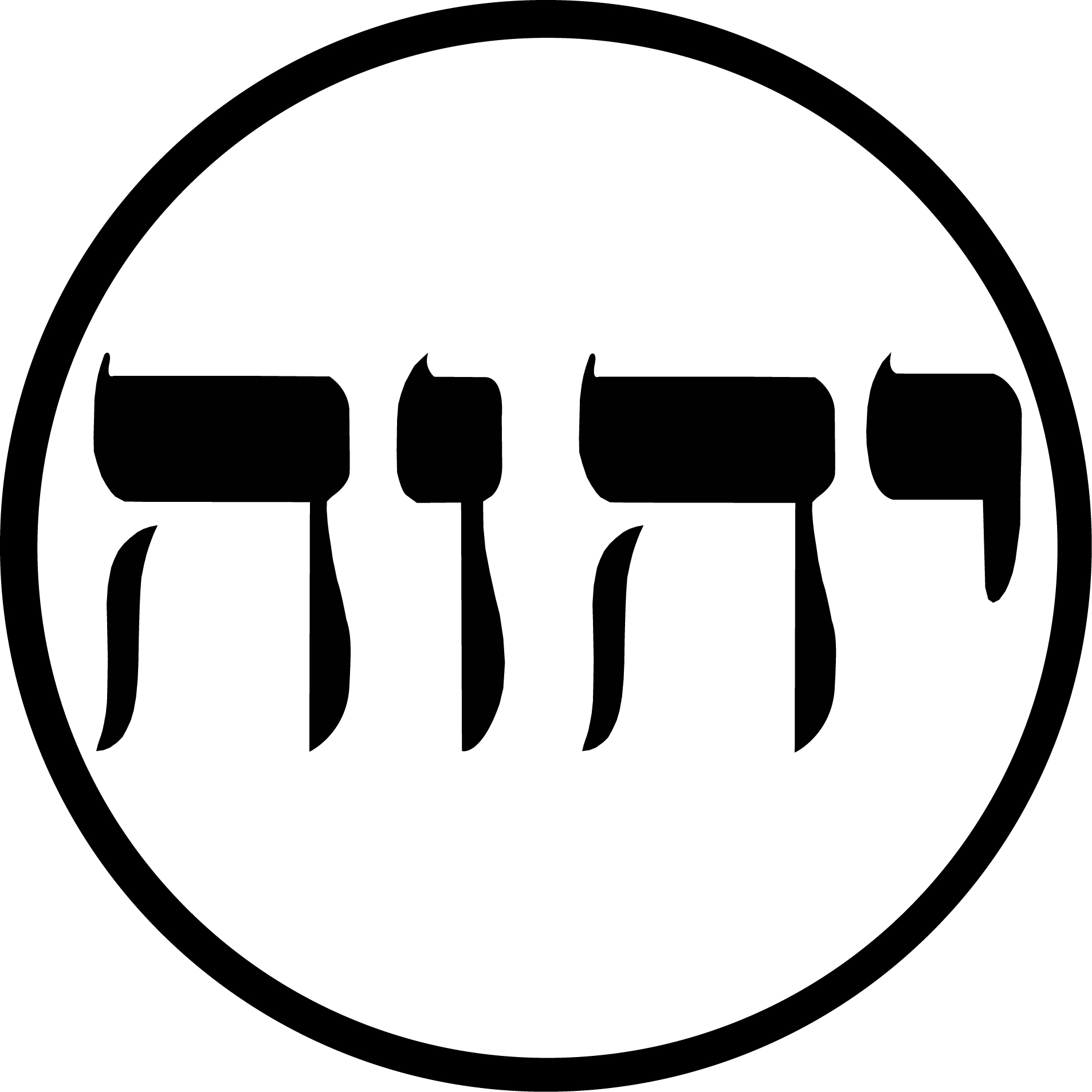 Copyright 1979. All Rights Reserved.
Children Are To Learn To:
Day 10			Be Well-Behaved
Day 11			Exhibit Right Conduct
Day 12			Be Intelligent
Day 13  			Be Ethical
Day 14  			Be Truthful
Day 15  			Stand up for what is Right
Day 16			Adhere to the Commandments of Yahweh
Day 17 			Apply the Teachings of Yahweh Ben Yahweh
Day 17 			Conform to the Will of Yahweh            
Day 18 			Be Prepared
Each Day/Month
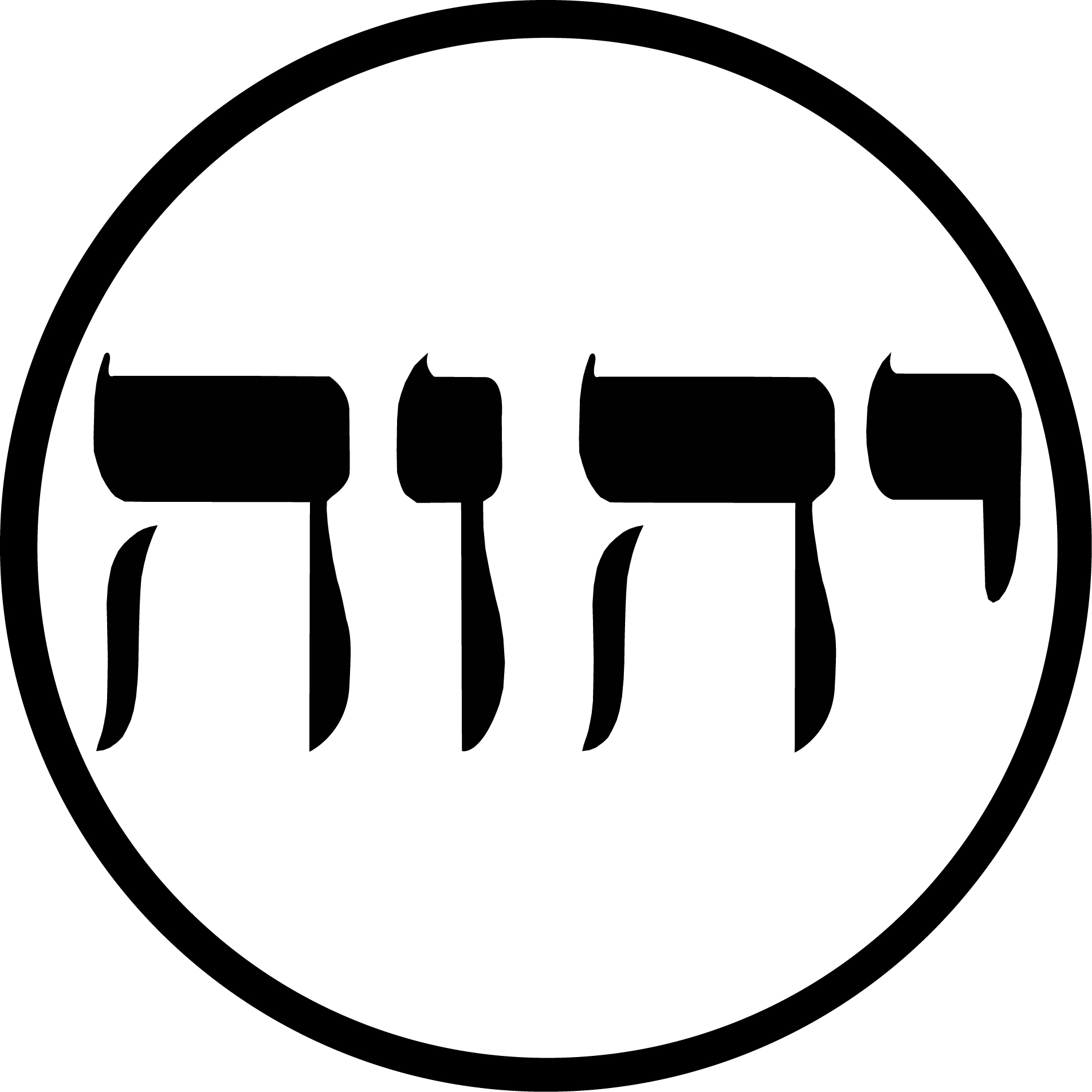 Copyright 1979. All Rights Reserved.
Children Are To Learn To:
Day 19		Be Virtuous
Day 20		Be Chaste
Day 21		Be Responsible
Day 22		Be Rational minded
Day 23		Exemplify respect, awe, love, and esteem for Yahweh
Day 23		Be Patient
Day 24		Obey the will of Yahweh
Day 25		Be of sound Character
Day 26		Take on the Nature of Yahweh Ben Yahweh
Day 27		Be Fair in judgments
Day 28		Exhibit Precaution in all their actions
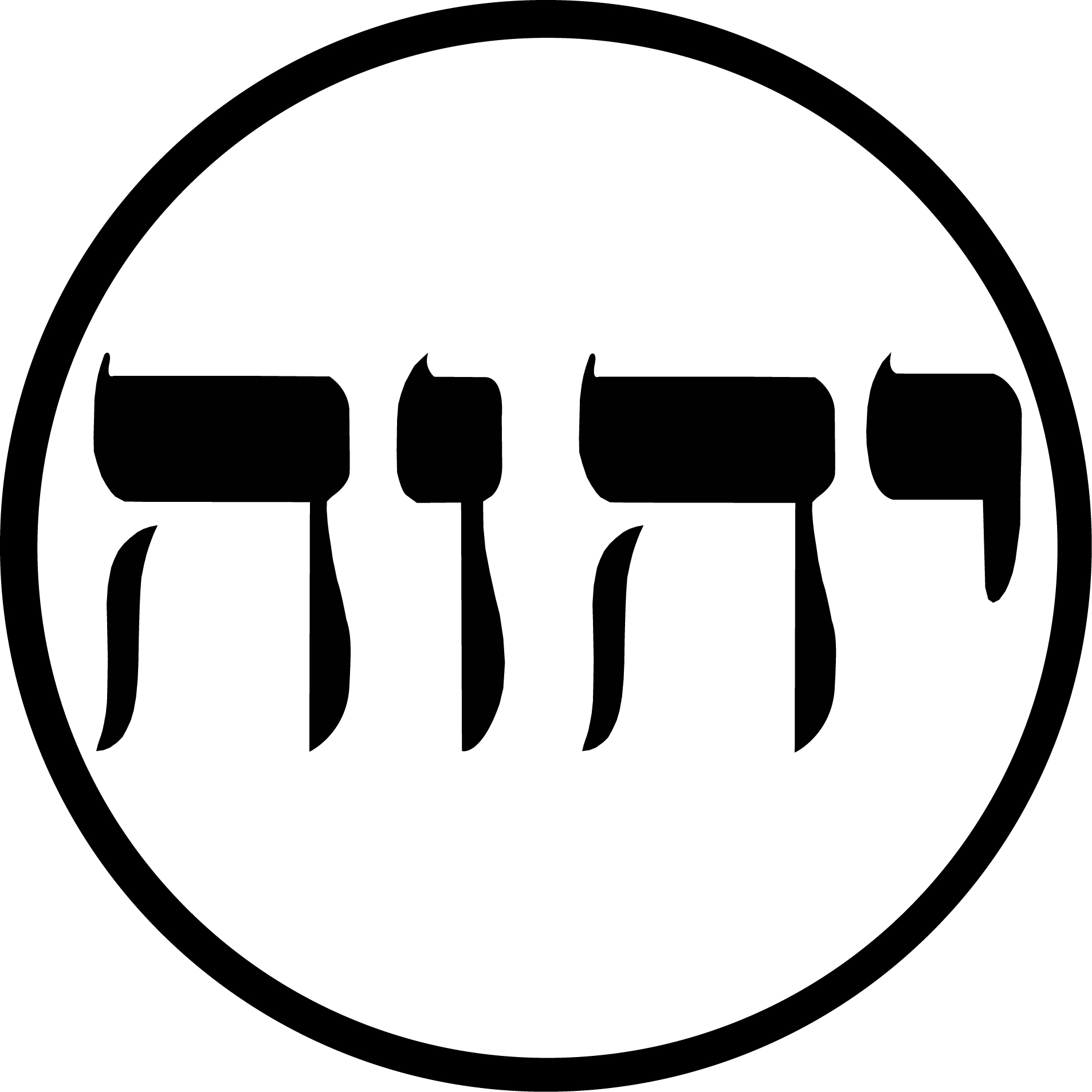 Each Day/Month
Copyright 1979. All Rights Reserved.
Moral Behavior Attributes
After day 28 of the month, moral attributes are still studied, and applied. 
This practice ensures that students will always display Yahweh Ben Yahweh’s moral attributes .
Yahweh Ben Yahweh has established the ideal learning environment which teaches our children pure morals.
We invite you to join us in living out these perfect moral attributes every day!
Presented by:

The University of Yahweh
Home-School Certification Training
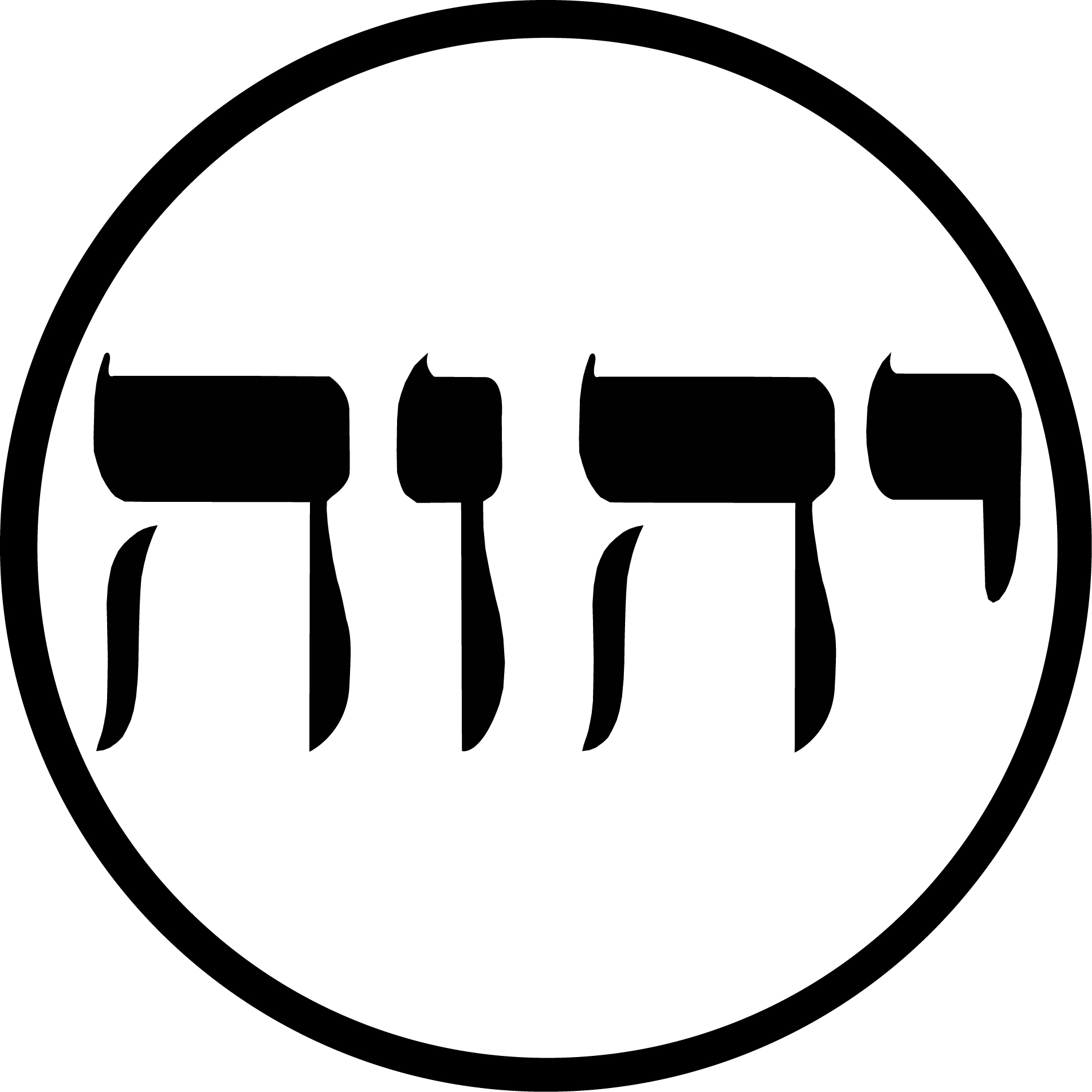 Copyright 1979. All Rights Reserved.